Задания ЕГЭ по теме «Орфография»
Соболева Юлия Валерьевна
Давлетшина Ризида Равиловна
Бронникова Елена Владимировна
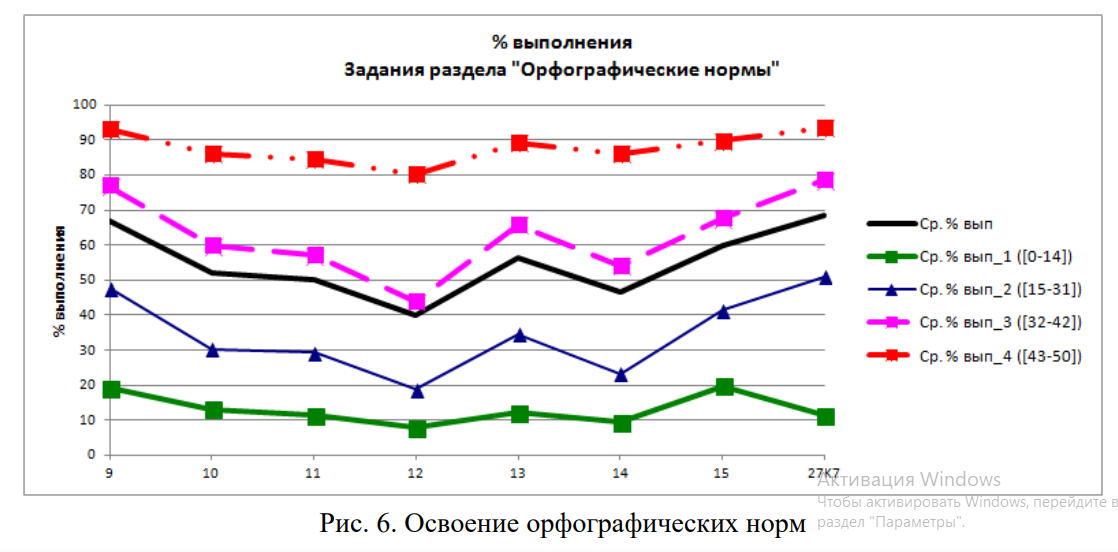 Задание 9
Правописание гласных в корне
Гласную о в безударных корнях глаголов совершенного вида нельзя проверять формами несовершенного вида на –ывать (–ивать)например: опоздать (поздний, хотя опаздывать), раскроить (кройка, хотя раскраивать)
Е//И
сочетать, сочетание,
чета, 
обжиг,
отжиг,
розжиг
А//О
отрасль, росток, Ростислав, Ростов, ростовщик, 
подростковый
на вырост
полог,
слоговой
скачок, скачу, скачи, скачкообразно
ОТ УДАРЕНИЯбез ударения А
пловец, пловчиха,
(напитанный водой) плывун
ОТ УДАРЕНИЯбез ударения О
утварь
ОТ ЗНАЧЕНИЯ
равнина, поравняться равняйсь равнение, 
поровну, ровесник, уровень
Задание 10
Правописание приставок, 
Ы/И после приставок, Ъ и Ь
Неизменяемые (нужно запомнить)
О-: окликнул, остановка 
У-: убежал, уехал 
ДО-: добраться, 
ПО-: поверье, подворье, порезать 
ПРО-: проварить, пробел, проделка 
ПРА-: в особом значении: прабабушка, праязык 
НА-: нападение 
ЗА-: задаваться
Неизменяемые (нужно запомнить)
НАД- (НАДО-): надкусить, надтреснуть 
ПОД- (ПОДО-): подтаять, подточить 
ОТ- (ОТО-): отдать, отдых, отодвинуть 
ОБ-(ОБО-): обстричь, обточить, обтереть 
В- (ВО-): всласть, вшить, вцепиться 
ВЫ -: вышагивать 
ПРЕД- (ПРЕДО-): председатель 
ПЕРЕ-: перегной 
С- (СО-): сдвинуть 
ПОЗА-: позапрошлый
Изменяемые (приставки на –з, -с, зависят от глухости/звонкости последующего согласного)
без-/ бес- 
воз-(вз-) (взо-)/вос-(вс-) 
из-(изо-)/ис- 
низ-/нис- 
раз-(роз-)(разо-)/рас-(рос-) 
через-(чрез-)/черес-
[х] [ц] [ч] - глухие
ИСКЛЮЧЕНИЯ И СЛОЖНОСТИ
Сочетание НЕ+С следует отличать от изменяемой приставки НИЗ(НИС). 
Приставка С- не чередуется! 
Нужно запомнить слова: здесь, здание, здоровье, ни зги не видно (в этих словах з- входит в состав корня) + нездешний
Приставки, правописание которых зависит от лексического значения
От ударения зависит правописание гласных
БЕЗ УДАРЕНИЯ
РАЗ- (РАС-) 
разыграть
рассыпать
ПОД УДАРЕНИЕМ
РОЗ- (РОС-) 
розыгрыш
россыпь
Омонимы с ПРЕ- и ПРИ-
Ъ и Ь разделительные
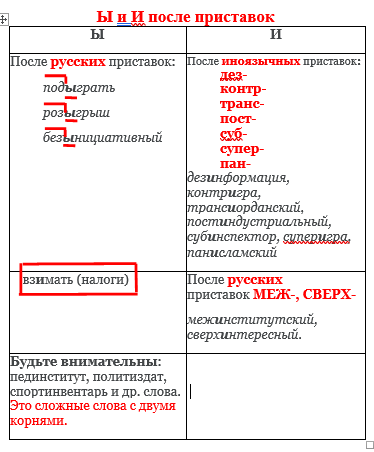 Ы и И после приставок
Следует обратить внимание!
инъекция
конъюнктура
конъюнктивит
адъюнкт 
адъютант 
фельдъегерь
прообраз
взимать
нездешний 	(здесь)
подьячий 	(дьяк)
Задание 11
Правописание суффиксов
(кроме Н и НН)
Задание 11. Правописание суффиксов (кроме Н и НН). Суффиксы имен существительных
ЕК-ИК (ЧИК, НИК) – замочек, ключик; 
ЧИК-ЩИК – вкладчик, барабанщик; 
ЕЦ-ИЦ – красавец, красавица, платьице, пальтецо;
ИНК-ЕНК – жемчужинка, песенка; 
ИЧК-ЕЧК – пуговичка, ложечка; 
ИНСТВ-ЕНСТВ – меньшинство́ , пе́рвенство
Задание 11. Правописание суффиксов (кроме Н и НН). Суффиксы имен существительных
тишИНа
белИЗНа
празднЕСТВо
писаТЕЛЬ
дизайнЕР
маЕТа
правОТа
горЕСТЬ
гордОСТЬ
котлОВИНа
сердцЕВИНа
наставНИЧ-ЕСТВо
Задание 11. Правописание суффиксов (кроме Н и НН). Суффиксы имен прилагательных
К-СК – резкий, киргизский; 
ЯН-ЕН(ЕНН)-ИН – масляная (краска), масленый (блин), достоин; 
ЕЧ-АЧ – лягу́шечий – лягуша́чий; 
ИВ-ЕВ – строевой, милостивый; 
ЛИВ-ЧИВ – заботливый, отзывчивый
Задание 11. Правописание суффиксов (кроме Н и НН). Суффиксы глаголов
гласная в инфинитиве и глаголе в форме прошедшего времени: ненавидЕть, таЯли, обессилЕть (самому), обессилИть (врага);
ОВА(ЕВА)-ЫВА(ИВА)-ВА – рисовать, раздумывать, преодолевать, оборудование
Обратите внимание!
продлевать
затмевать
застревать
обуревать
встревать
подразумевать
недоумевать
намереваться
Обратите внимание!
разведывать
отведывать
проведывать
наведываться
выведывать
Переходные и непереходные глаголы с обез-/обес-
Переходный
есть зависимый 
В.п. без предлога 
(кого? что?)
И

Например,
обессилить противника
Непереходный
нет зависимого 
В.п. без предлога 

Е


Например,
обессилеть от голода
Обратите внимание!
выздороветь
выздоровею
выздоровеешь
выздоровеем
выздоровеете
выздоровеют
опроти́веть
неотъе́млеть
прие́млеть
опосты́леть
Задание 11. Правописание суффиксов (кроме Н и НН). Суффиксы наречий
А-О – издавна, влево, дословно
Задание 11. Правописание суффиксов (кроме Н и НН).
О-Ё-Е – речонка, глянцевый, лишён, дирижёр; 
Ы-И – сестрицын, акция.
Обратите внимание!
парчовый (сарафан) 
кумачовая (рубаха) 
чесучовый (пиджак) 
песцовый (воротник) 
холщовая (сумка)
сургучовая (печать) 
изразцовая (печь) 
ситцевая (ткань)
гуттаперчевая (трубка) 
кварцевые (часы)
Обратите внимание!
В языковом материале задания 11 ЕГЭ по русскому языку могут быть представлены слова, в которых не нужно вставлять буквы. Например: плос..кий, турец..кий. 
При этом подобные слова не могут образовать пару и войти в правильный ответ.
Интерактивная отработка орфографических умений
https://obrazavr.ru/trenazhyory/ege/russkij-yazyk-ege/orfografiya/zadanie-10-pravopisanie-pristavok/
Интерактивная отработка орфографических умений
https://gramota.ru/uchebnik/uprazhneniya?cat=1